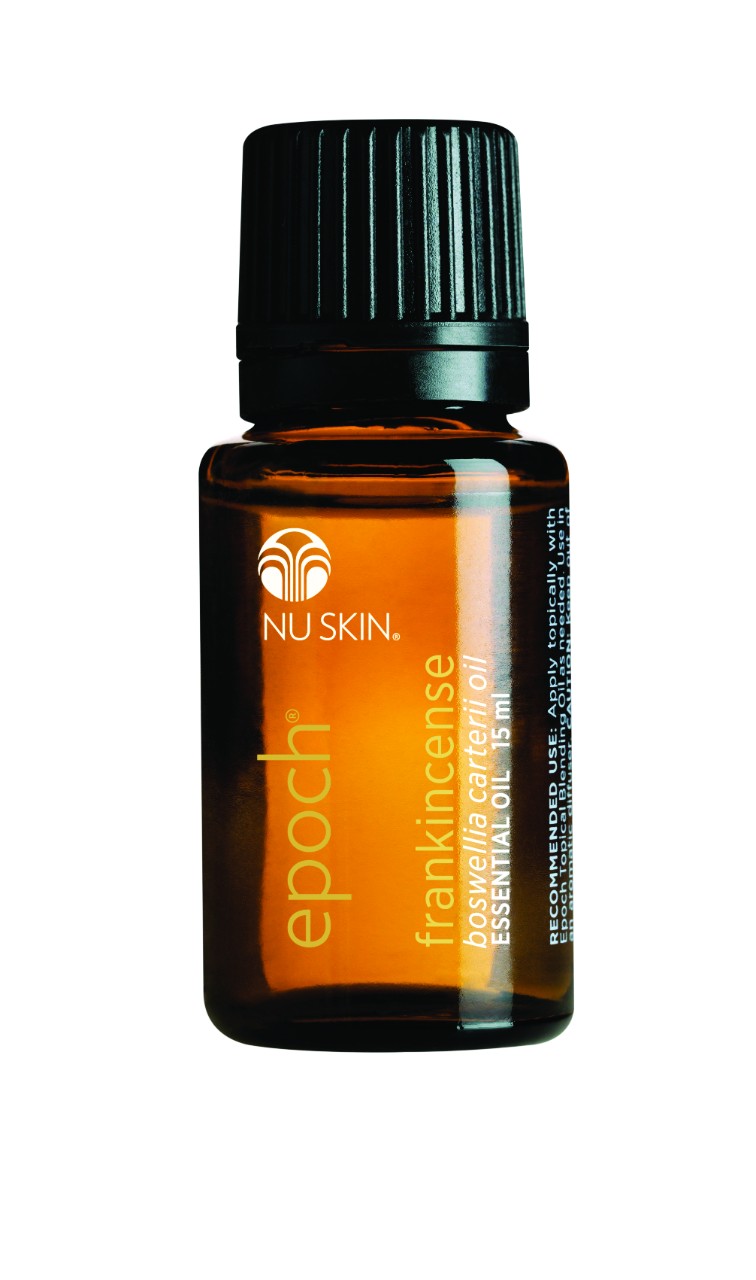 EPOCH 
FRANKINCENSE
ESSENTIAL OIL
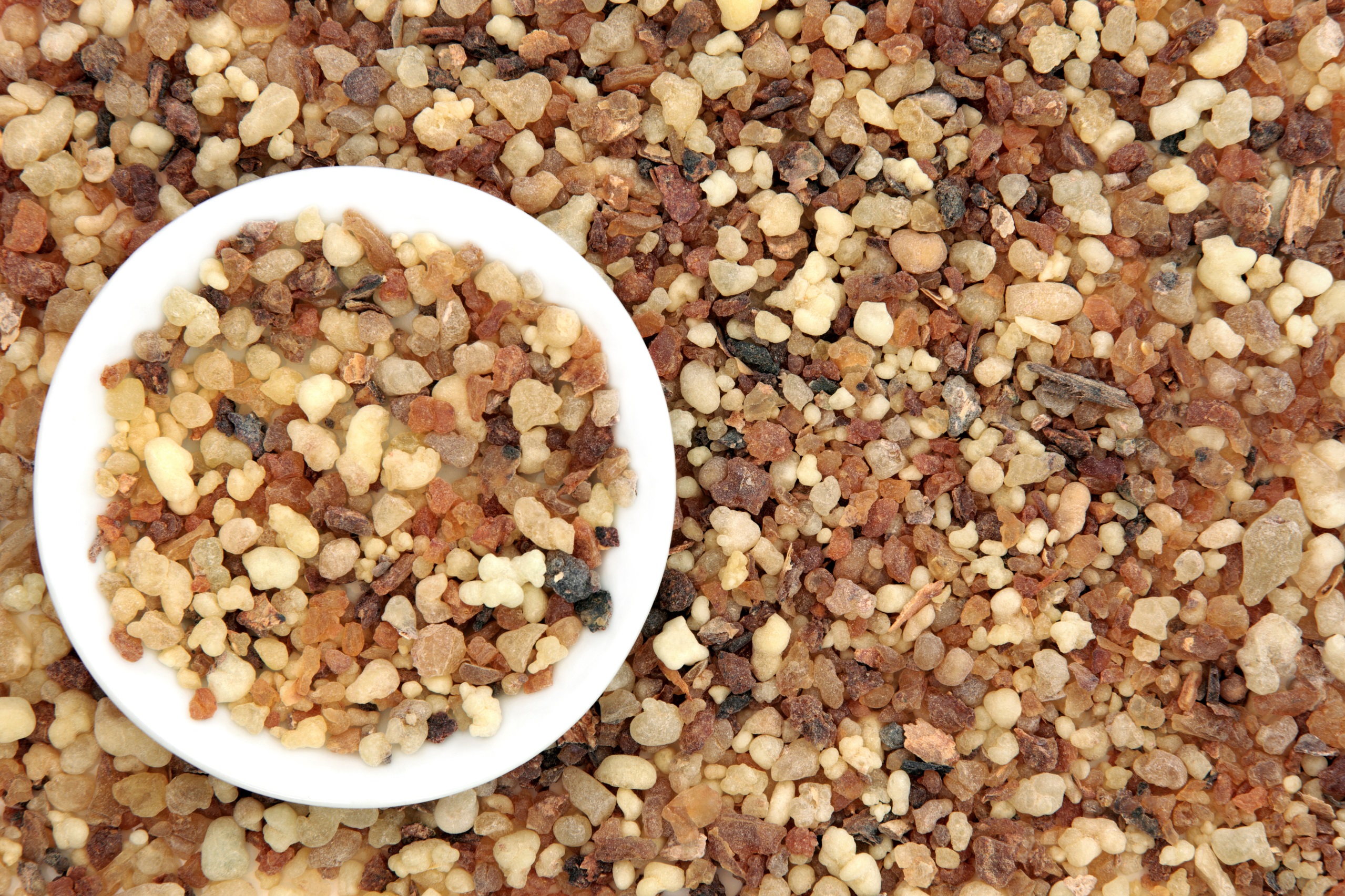 FRANKINCENSE
The aromatic profile of Epoch Frankincense is rich, woody, and warm
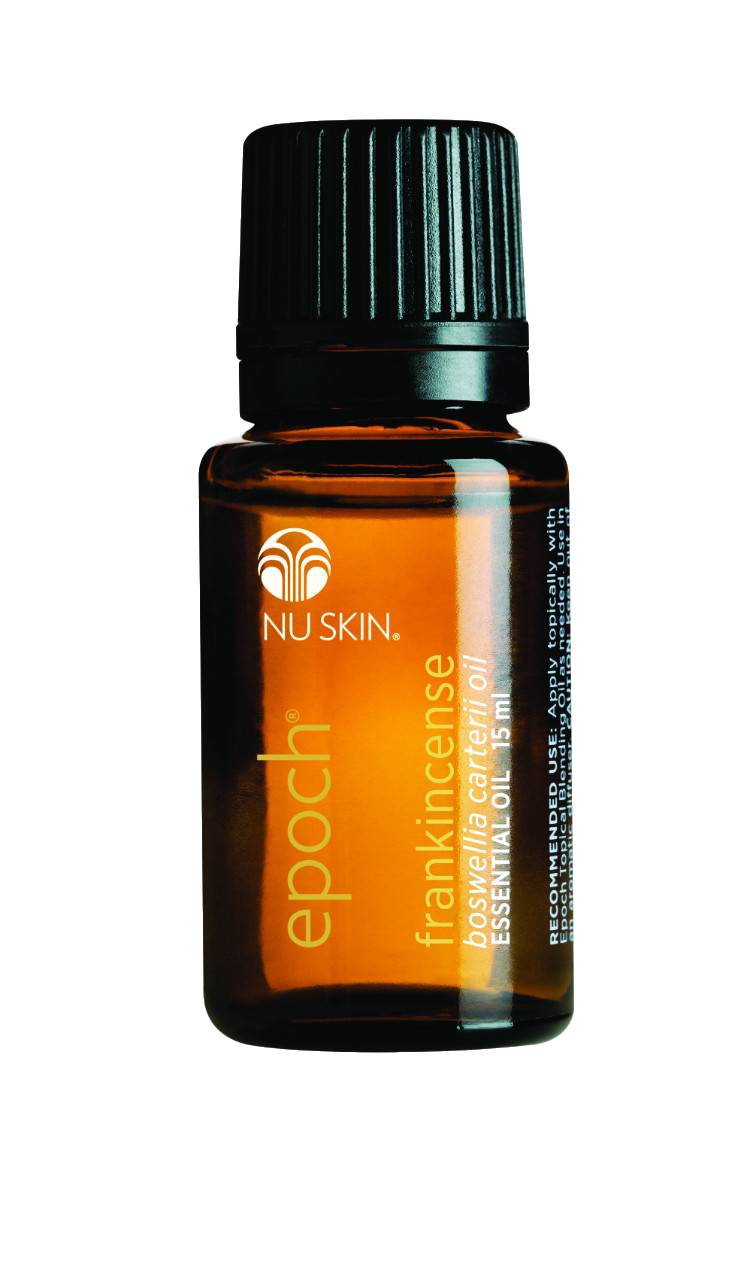 USAGE
Diffuse with an Epoch diffuser
Dilute and rub on hands
Apply directly to soles of feet
Apply to skin after showering
Dilute and massage on arms or legs
Mix with Epoch Topical Blending Oil
    and apply to face
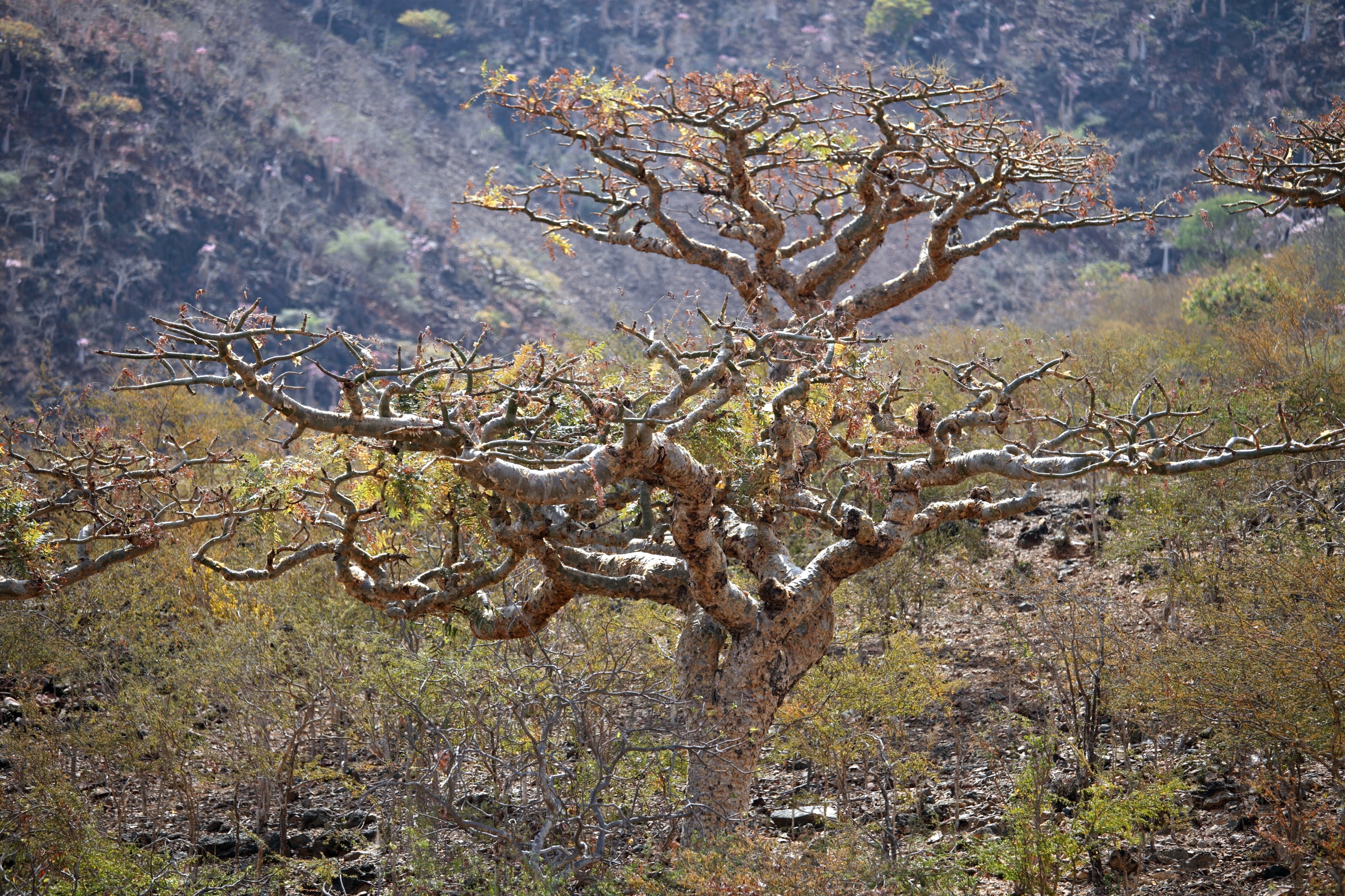 EPOCH FRANKINCENSE
PEACE  |  CONNECTEDNESS  |  PURPOSE  |  SATISFACTION